I have a ball.
第3课时
WWW.PPT818.COM
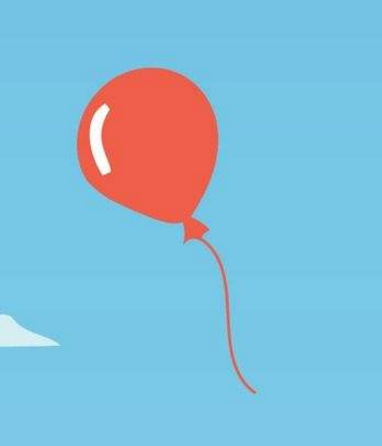 I have a balloon.
balloon
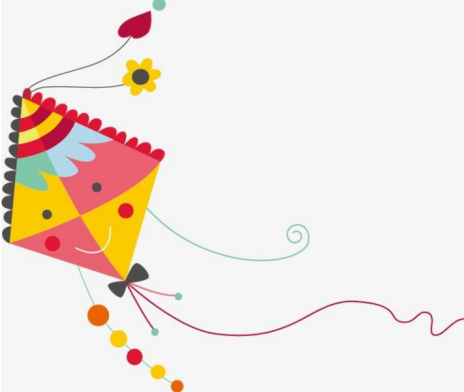 I have a kite.
kite
car
I have a new car.
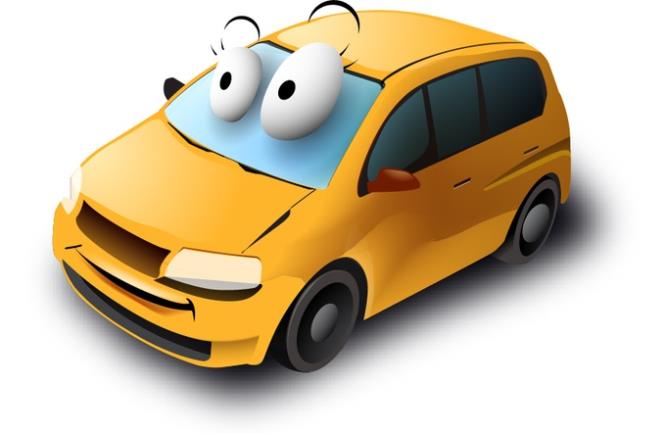 bus
I have a bus.
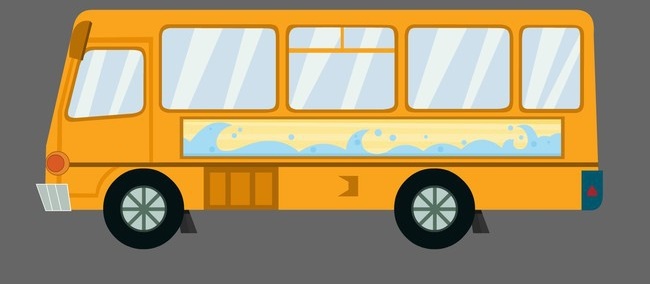 Car, car. I have a new car.
   Really? Really?
   Look, look. Look here!
   Super! Super!
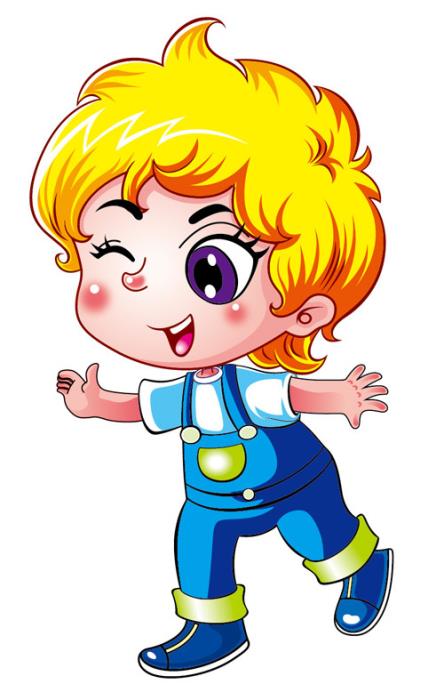 Lisa, Lisa!
I have a new car.
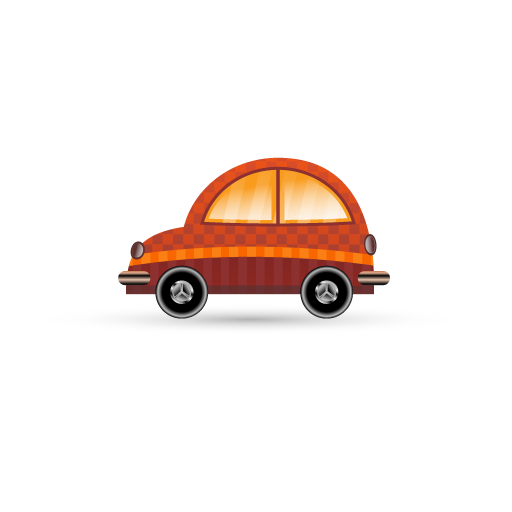 Really?
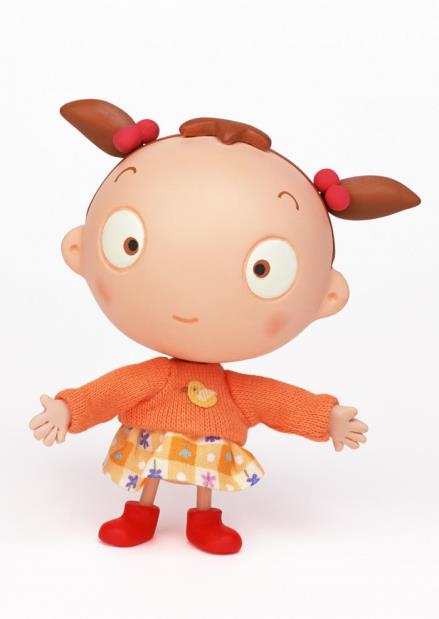 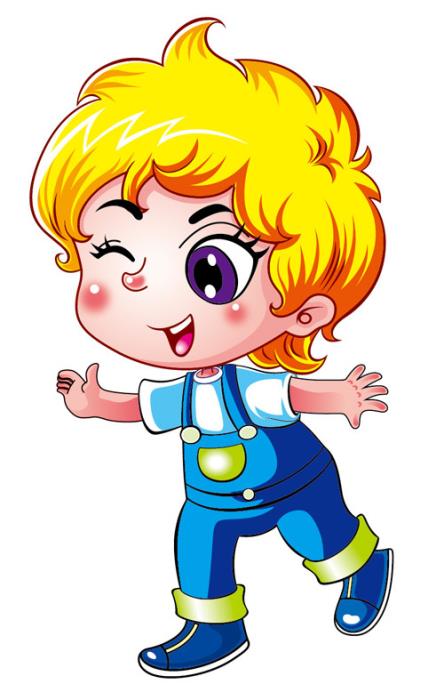 Yes. Look here!
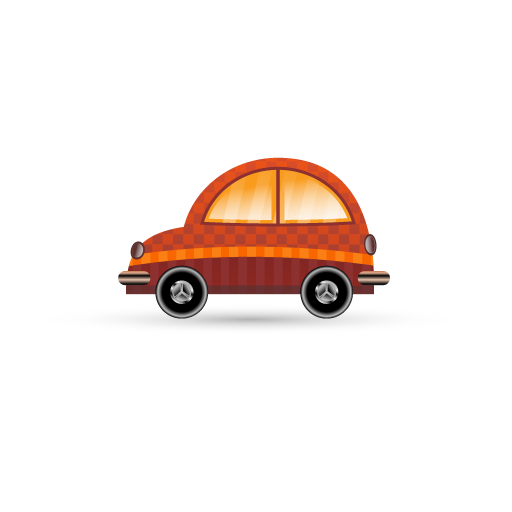 Wow!
It’s super!
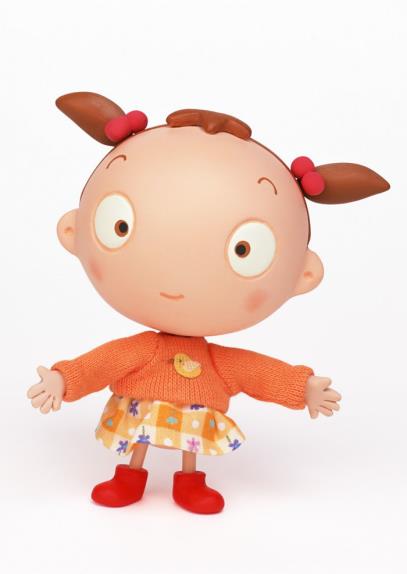 Peter: Lisa, Lisa! I have a new car.
Lisa: Really?
Peter: Yes. Look here!
Lisa: Wow! It’s super!
Let's play
Wow! It’s super.
Look! I have a car.
Cool!
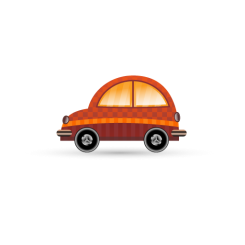 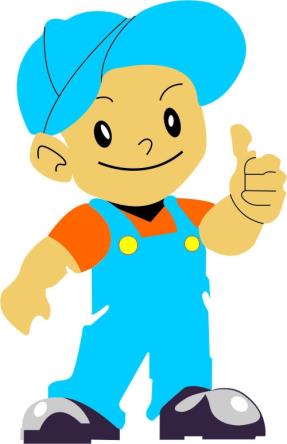 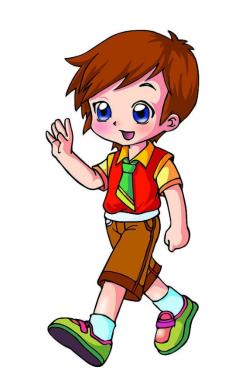 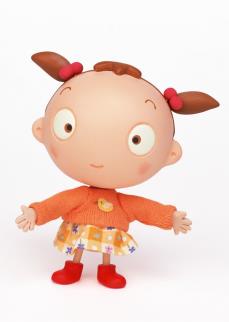 Homework
Use I have a…to make sentences.